Assiniboine River 
Water Demand and Water Supply Studies
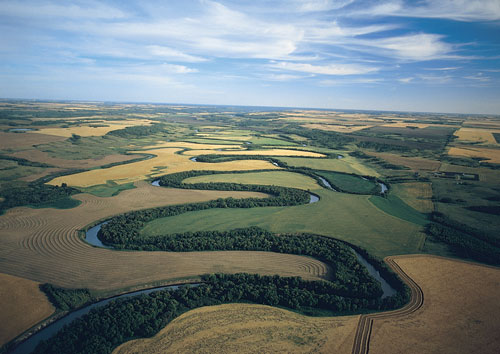 Prepared by:
Bob Harrison , P. Eng. and Abul Kashem, P. Eng.
Surface Water Management Section
Manitoba Conservation and Water Stewardship

PRAC Forum
Regina, February 15-16, 2012
1
Outline
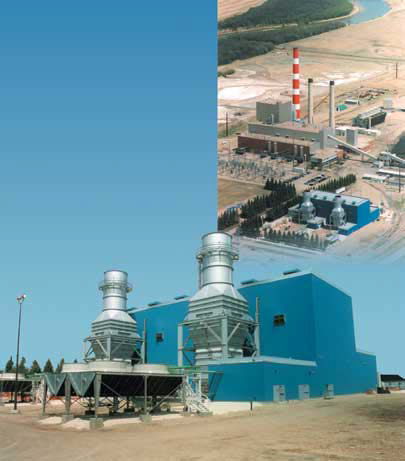 Background
Purpose
Socio-economic factors
Climate change Projections
Studies
Water Demand
Water Supply
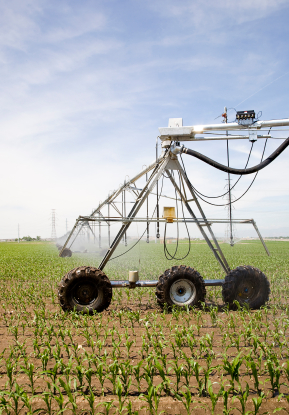 2
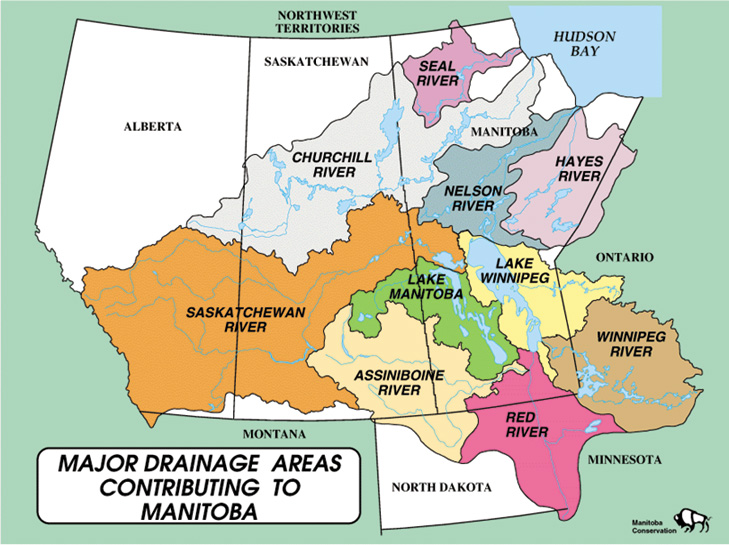 Background
Manitoba portion of Assiniboine River is a major source of water for municipal agricultural, industrial, La Salle Diversion,  and recreational water uses.
3
Background
Shellmouth Dam
Manitoba flows are regulated by Shellmouth Dam a multi-purpose facility operated for flood control and water supply.
Assiniboine River / Shellmouth Reservoir system firm yield is about 112,500 acre-ft. (with 16,000 acre-ft potentially reserved for instream flows). 
Current 82,000 acre-ft. is allocated 
Irrigation largest use (about 25%).
Purpose
Water demand study was to project  future water uses with and without climate change (Genivar).

Water supply study was to assess the potential effects of climate change on surface water supply and soil moisture (Stantec).
5
Socio-economic Factors
Future: stable agriculture based economy

Growth rate: medium 0.66% / year based on 1991 to 2006.
6
Socio-economic Factors
Provincial Attributes:
Weathered global recession
Diversified economy
Strong resource sector led by agriculture, hydro and mining.
Strong immigrant program.
Comparatively inexpensive and renewable energy sources – hydro, wind.



.
7
Socio-economic Factors
Study Area Attributes:
Well serviced, affordable, welcoming communities.
Water availability for domestic, municipal industrial and agricultural use.
Superior soils within the lower Basin.
Location along Asia-Pacific Trade Corridor.
Ready access to American mid-west markets.
Well positioned to respond to global food shortages.



.
8
Future Climate Change Projection
Temperatures
Expected to increase
 Winter: between 2-6°C
 Spring: between 1-4°C.
 Summer: between 1.5-5°C.
 Fall: between 2-5°C.

Precipitation
Reductions are predicted for the summer season, with reductions growing with time for this season. 
Increases are predicted for the other three seasons, with the largest increases in the spring.
9
Future Climate Change Projection
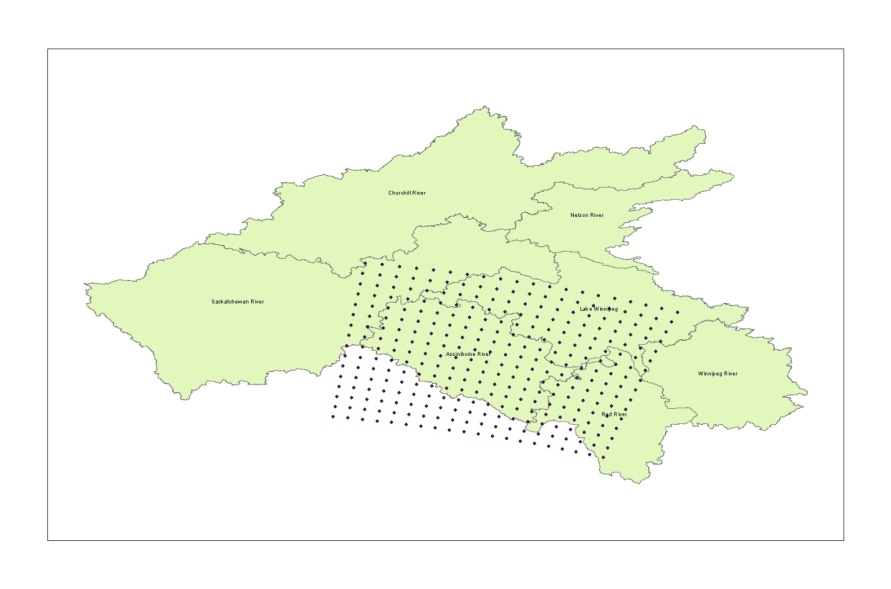 General
More frost-free days are anticipated.
Earlier seeding opportunities by approximately two to three weeks.
Increased potential for spring flooding.
Increased potential for summer droughts.
CRCM model domain
45X45km
10
Water Demand Study
Review  of existing water use/demand,
Conduct a “visioning process”.
Quantified the sectoral water demand for the Assiniboine River for the periods 2010, 2020, 2050 and 2080 through an analysis of population, economic growth, agricultural trends and climate change.
Report prepared on projected demands.
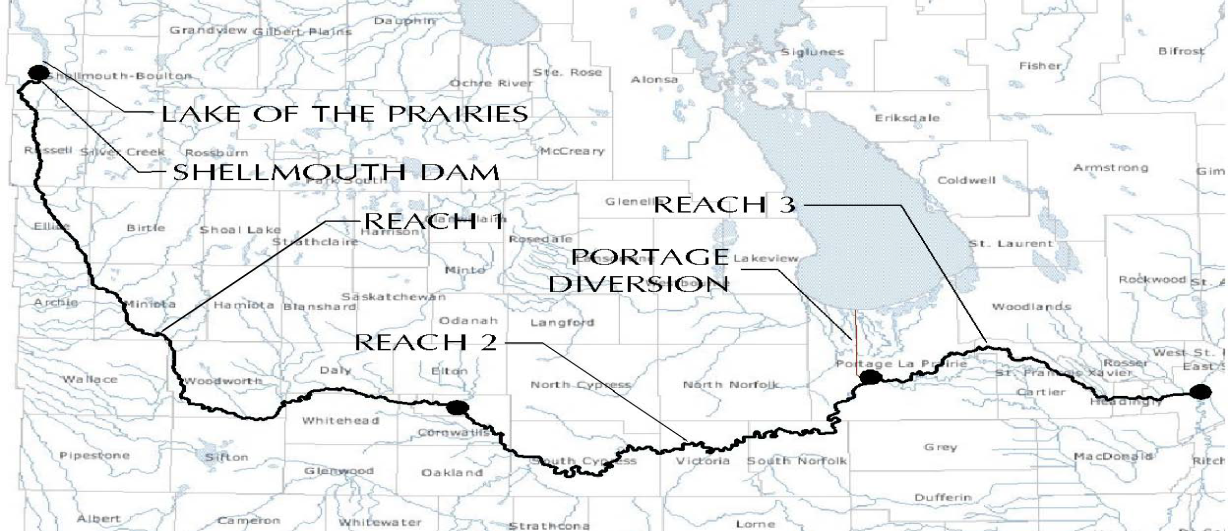 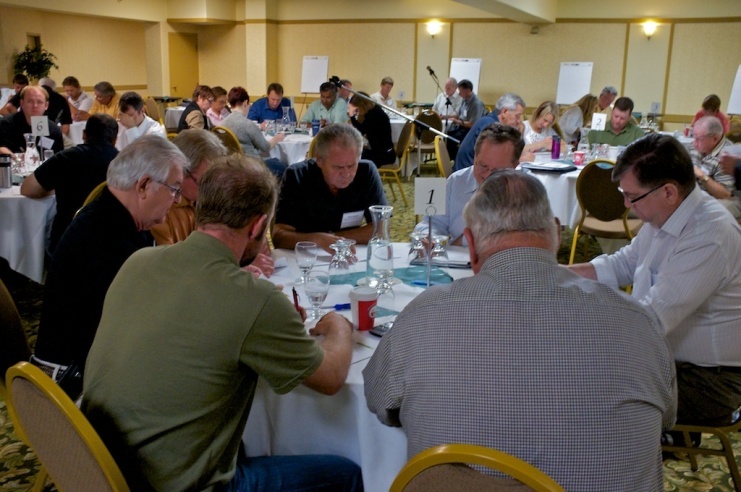 11
Water Demand Study
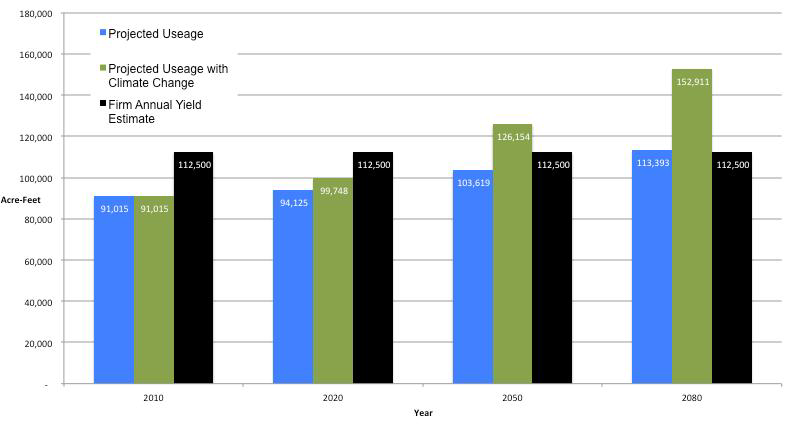 12
Conclusions: Water Demand Study
Water demand will continue to increase over the study period, and may exceed the firm annual yield.
Climate change is predicted to strongly affect water demand from the river. In scenarios run without climate change, water demand exceeds available yield by 2080. 
Under the climate change scenarios examined, irrigation demand will be dramatically higher than planning accounts for by 2050.
More study is needed to determine the potential for peak usage in months when river flows are low.
13
Conclusions: Water Demand Study
The instream ecological needs of the river are not well quantified and should be studied further.
Accessing easy to use climate projection data was a challenge. A region-specific climate projection data inventory is currently not available or accessible to the public, but if available would be a very important resource for assessors and in adaptation planning efforts.
14
Water Supply Study
Modelled the hydrologic aspects of climate change based on the Canadian Regional Climate Model (CRM) run “aet”.
Used DHI MIKE-SHE computer model.
Model calibrated and verified for the periods from 1961 to 1990 and 1991 to 2003 respectively through comparison of unregulated simulated and observed flows
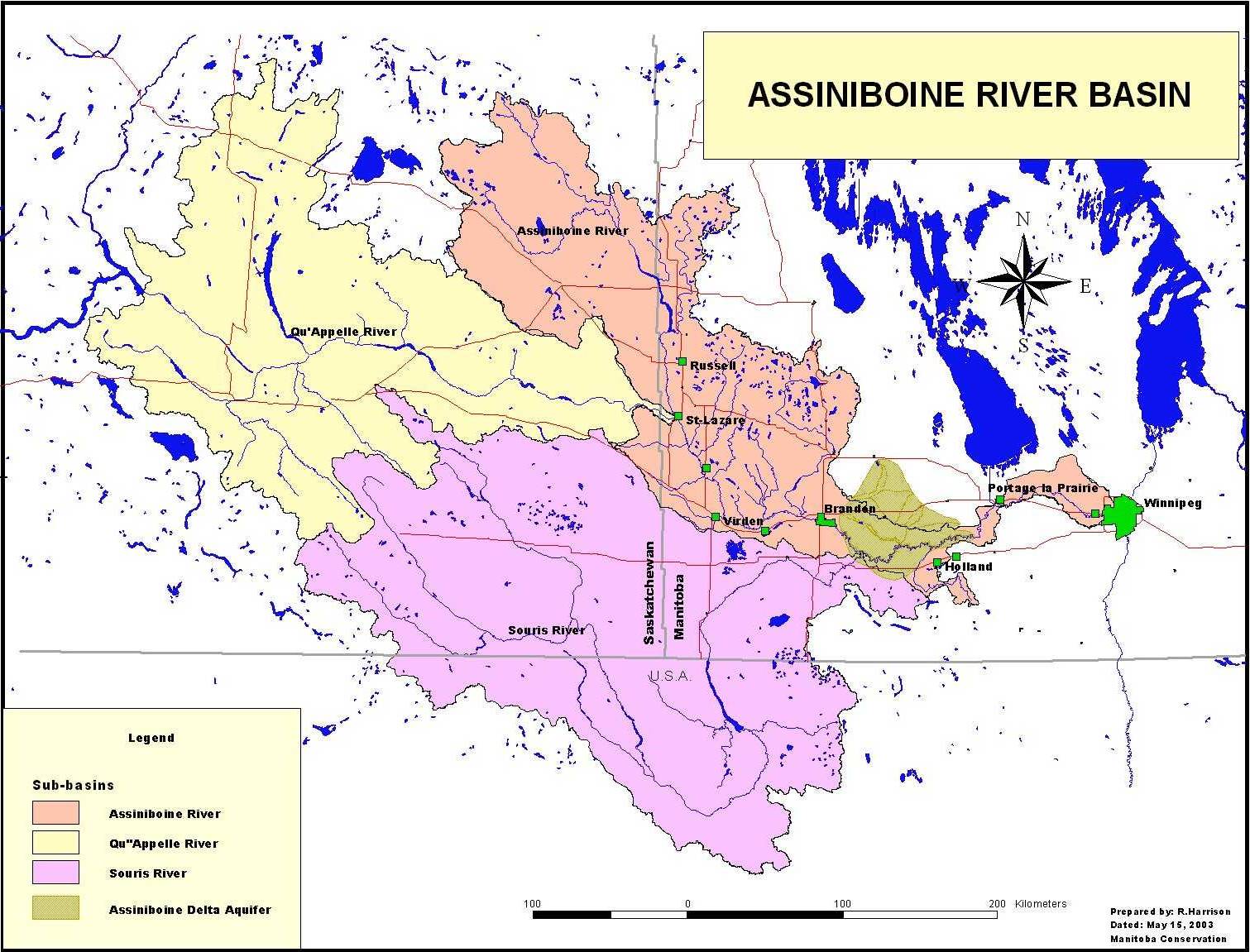 Compared historical data to modelled climate change scenario data.
Cautionary Note: There is breath of uncertainty as
      only one CRM model run (aet) assessed.
15
Surface Water
ASSINIBOINE RIVER  ANNUAL FLOW DURATION CURVE
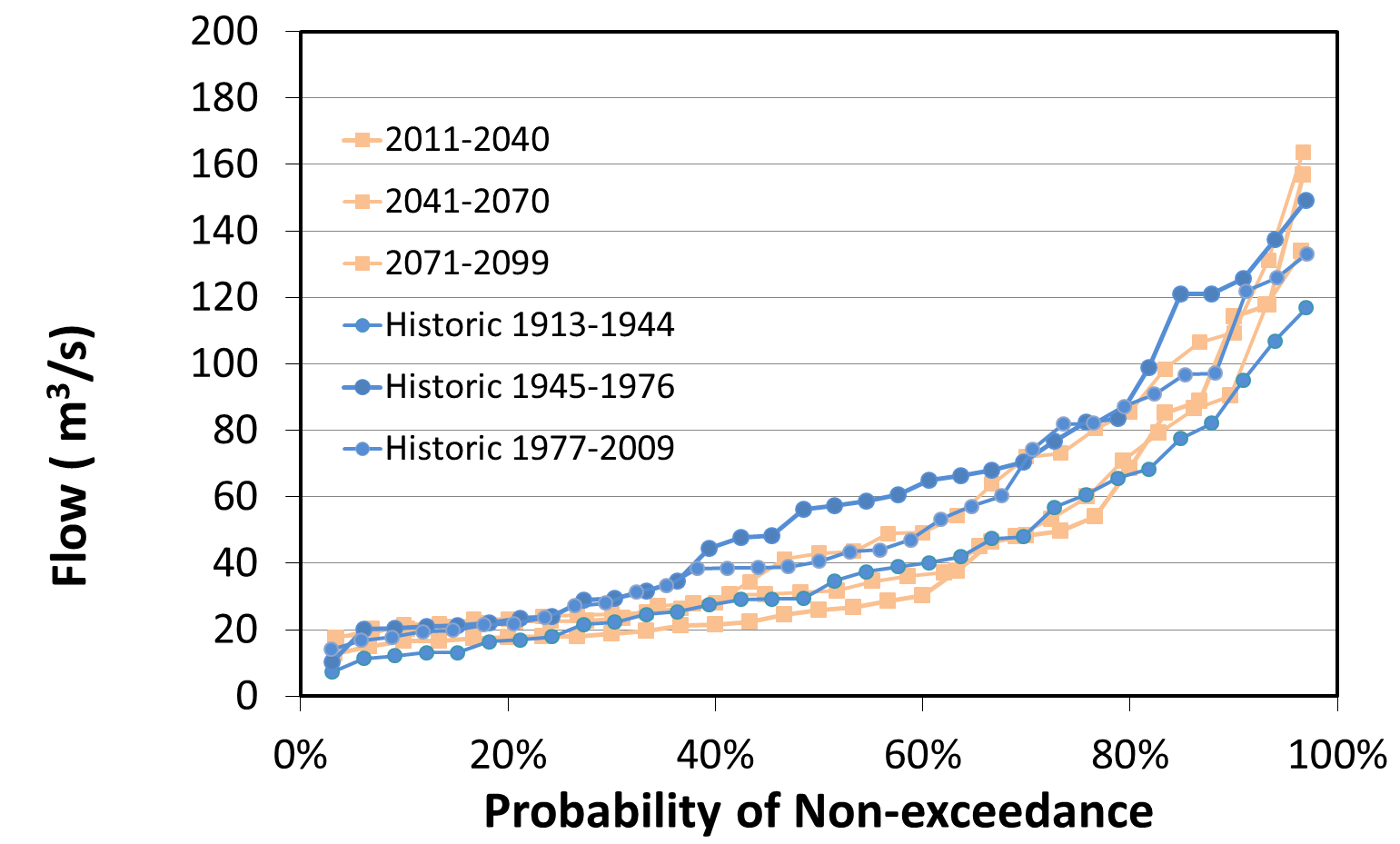 Reviewed the natural mean monthly historical streamflow variability at Headingley for three periods.
Compared future streamflow scenarios for: 2011-2040, 2041-2070, 2071-2099 to historic .
% of time less than
Future scenarios are within historical natural variation, and no significant trend is apparent.
16
Soil Moisture
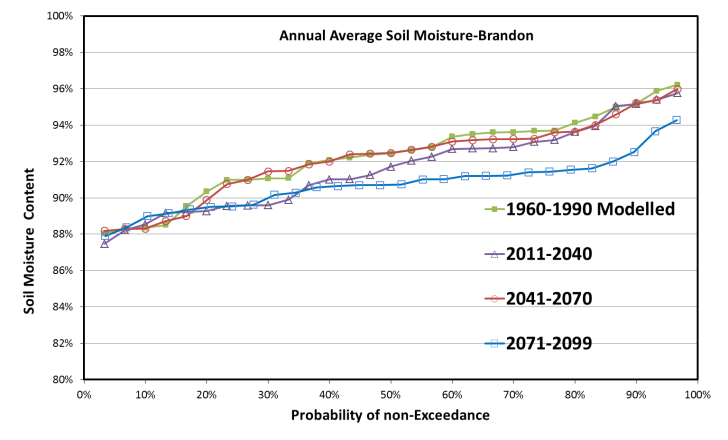 Manitoba basin: soil moisture would not decline significantly until a later 21th century (2071).

Souris River basin: soil moisture will generally become drier in future, the lowest value in the latter third of the 21st century. 

Qu’Appelle River Sub-basin: soil moisture will decrease in the first third and the last third and increase in the second third of the 21st century.
% of time less than
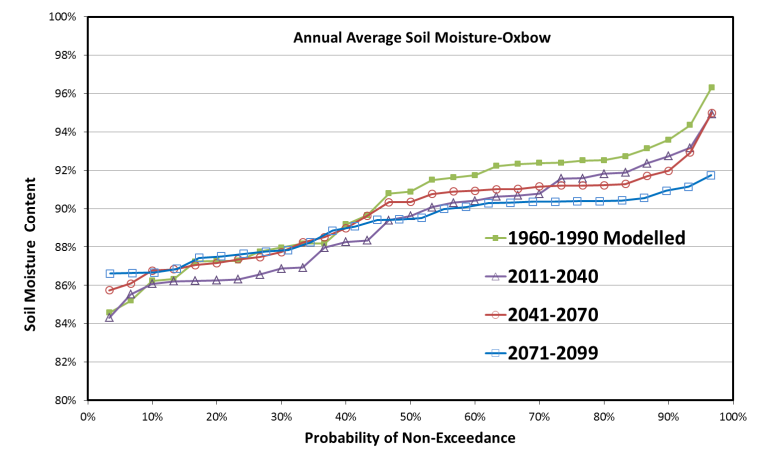 % of time less than
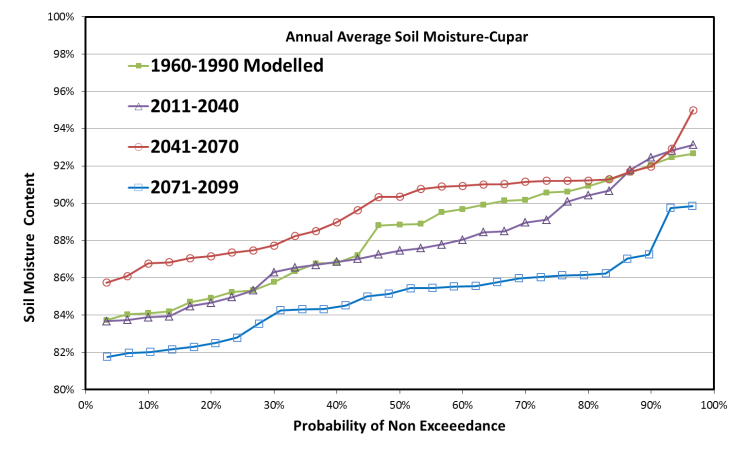 17
% of time less than
Conclusions: Water Supply Study
Predicted warmer summers and falls leading to higher evapotranspiration and  a resulting decline in soil moisture. The greatest decline is predicted to take place after 2070.
Predicted lower summer and fall soil moisture with  no change in the spring soil moisture. 
Historic year to year and decade to decade variation in stream-flow has been large. Future flow variation will not be significantly different than in the past.
Soil moisture is an important driver of streamflow in the prairies: model predictions of declines in soil moisture in late summer and fall have the potential to decrease streamflow in the spring.
18
Conclusions: Water Supply Study
Soil moisture is predicted to decrease more towards the later part of the century, most noticeably in the western part of the basin.
Soil moisture is one of the key drivers in generating runoff and stream flow. Higher soil moisture in fall generates higher spring runoff (for example  2011 flood). Future extreme floods may be slightly higher than in the past.
19
Questions
20